Vodstvo na pevnině
Přečti si prezentaci a vyhledej:
Nejdelší řeka světa:
Největší jezero světa:
Nejhlubší jezero světa:
Největší pevninský ledovec:
Největší rybník ČR:
Řeka, na které je v ČR nejvíce přehrad:
Pevninská voda
Představuje všechnu sladkou vodu na pevnině
Největší zásobárnou sladké vody jsou ledovce
Zbylou sladkou vodu dělíme na povrchovou a podpovrchovou
Povrchová voda je voda tekoucí a stojatá
Podpovrchová voda je podzemní a půdní
Ledovce
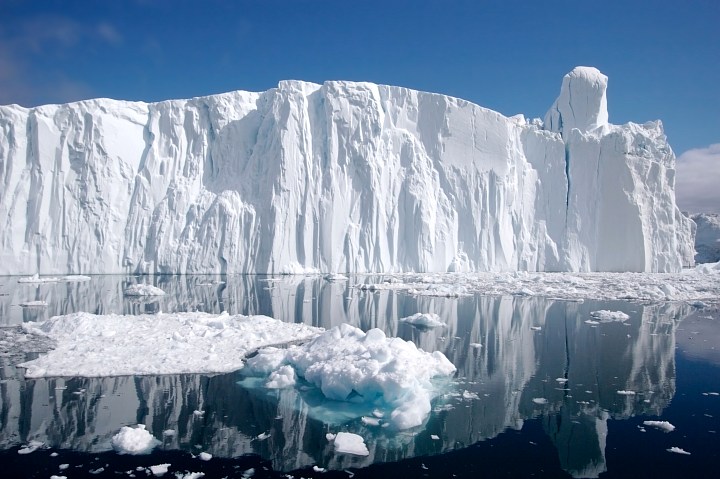 Ledovce pevninské   
  v polárních oblastech: Antarktida, Grónsko
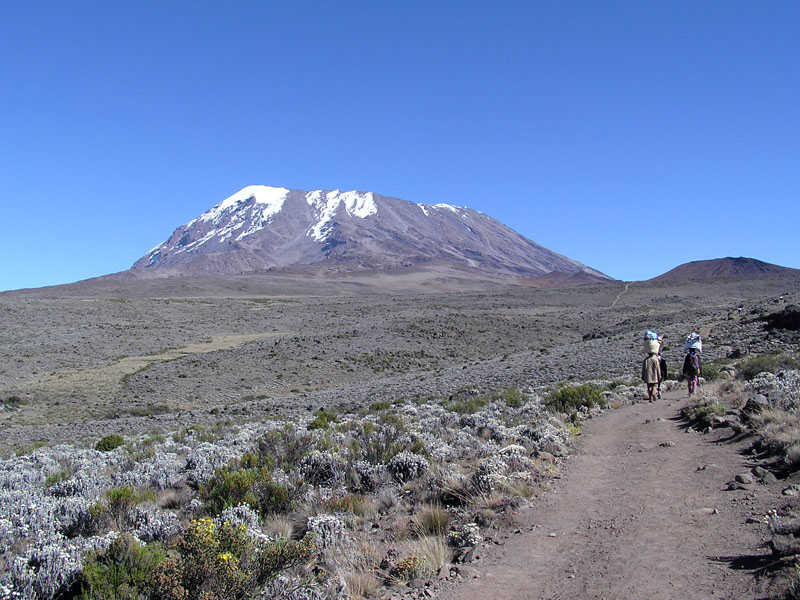 b) Ledovce horské
na vrcholcích nejvyšších hor – nad sněžnou čarou – hranice tání sněhu. Není ve všech oblastech světa stejná. Čím teplejší oblast, v tím větší nadmořské výšce se sněžná čára nachází
Ledovce
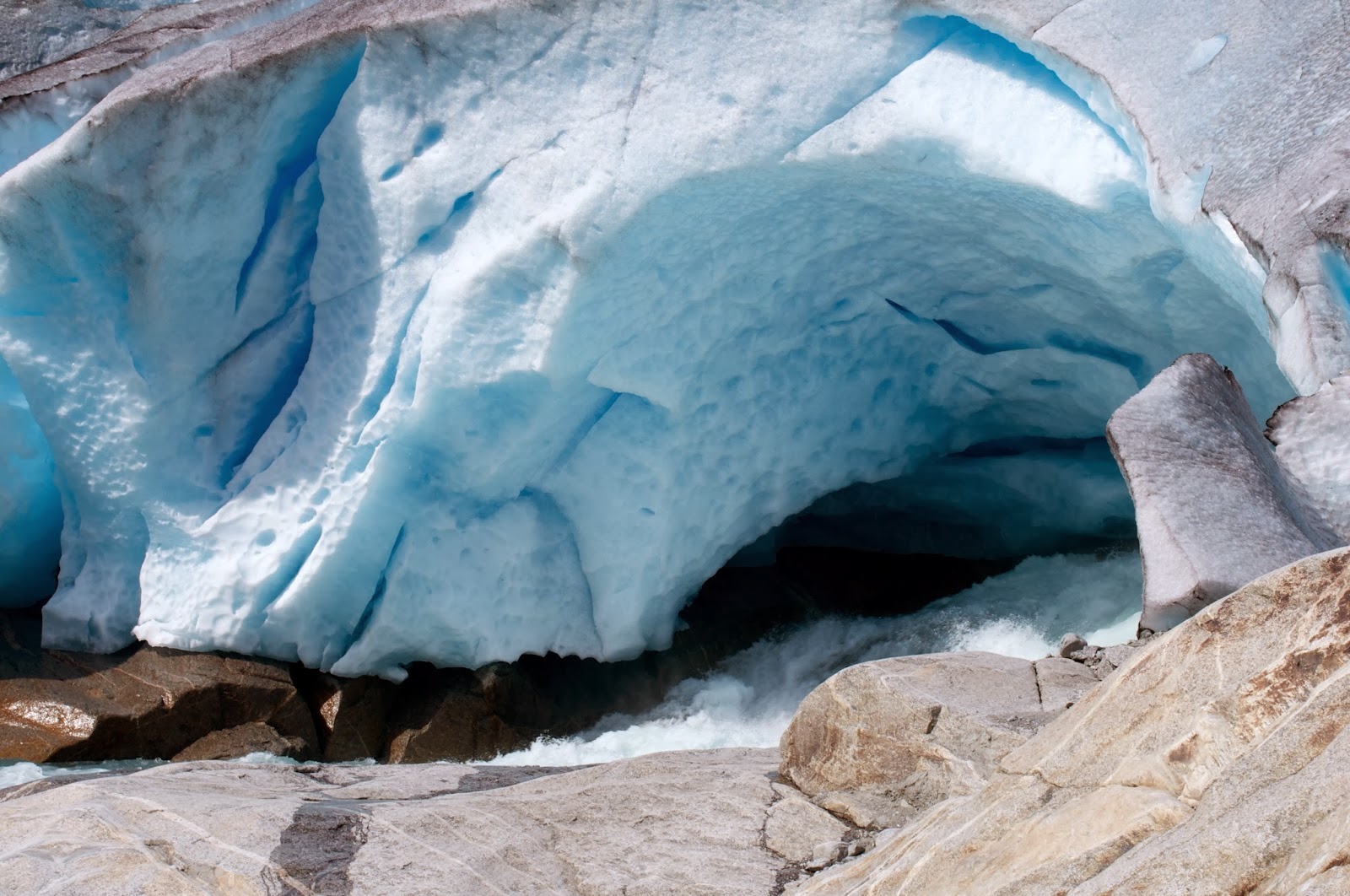 https://www.youtube.com/watch?v=K5H4jotYVOY
Řeka B
Voda tekoucí
Tekoucí vodu představují řeky, které vytvářejí říční síť
Pramen
Řeka A
Moře
Řeka C
Řeka D
Popis říční sítě
Na předchozím snímku máme říční síť tvořenou řekami A a B. Obě řeky odvádějí vodu do stejného moře, to znamená, že patří k do jeho úmoří  - území, ze kterého odvádějí řeky vodu do jednoho moře.
Řeka C je přítokem řeky D a řeka D je přítokem řeky A. Patří k jejímu povodí. Povodí je území, ze kterého odvádí vodu jedna řeka.
Hranice mezi povodími se nazývá rozvodí.
Řeky
Nejdelší řekou na světě je Amazonka. Měří 7 062 km.
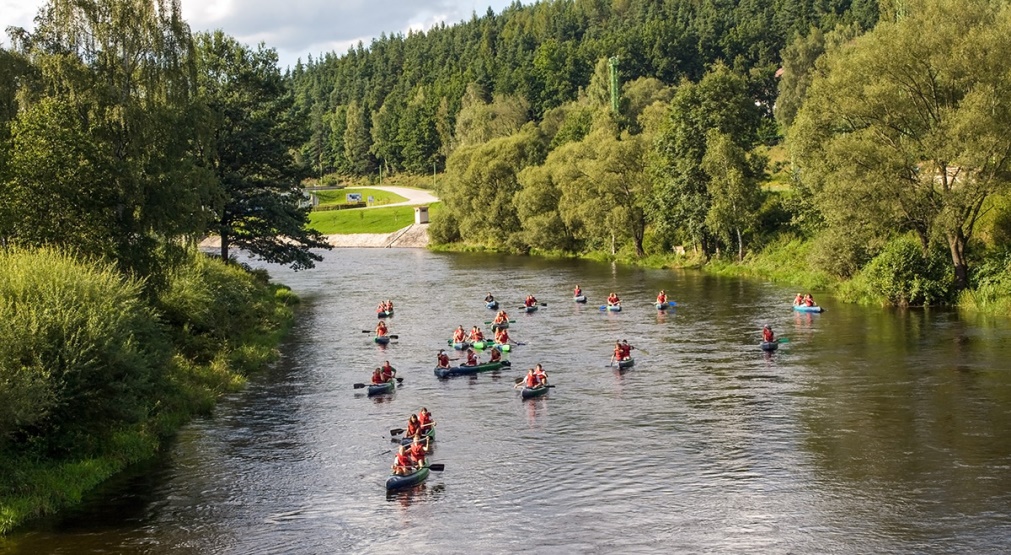 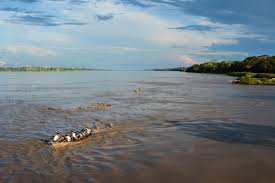 Další  velké řeky světa:
Nil
Jang-c-´tiang
Volha
Mississippi
Ganga
Stojatá voda
Dělí se na přirozené a umělé vodní nádrže
Přirozené: jezera, bažiny
Umělé: rybníky, přehrady
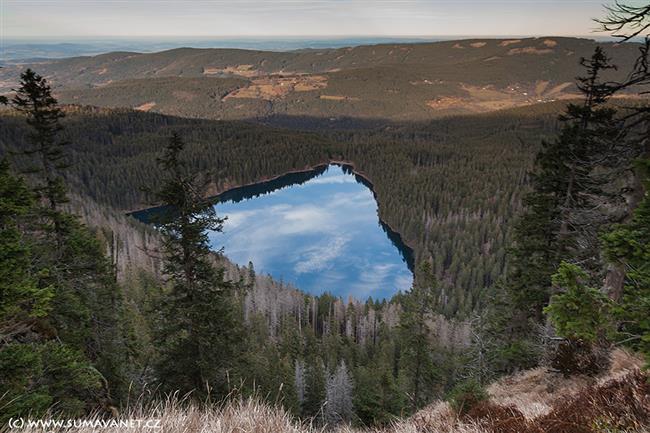 Jezera
Největší jezero na světě – Kaspické moře (tvoří výjimku – je slané)
Nejhlubší jezero na světě  - Bajkal
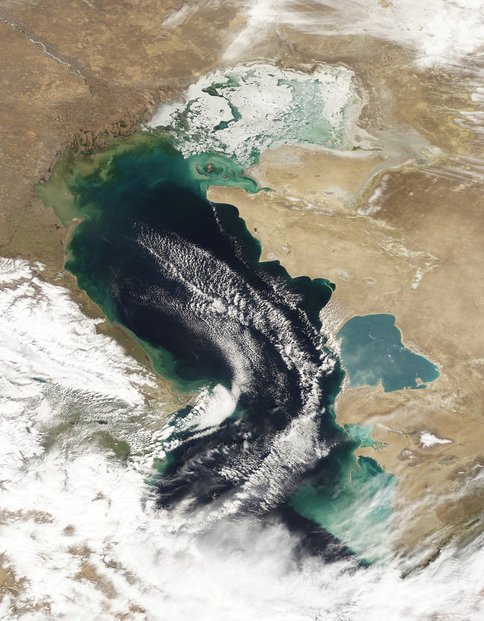 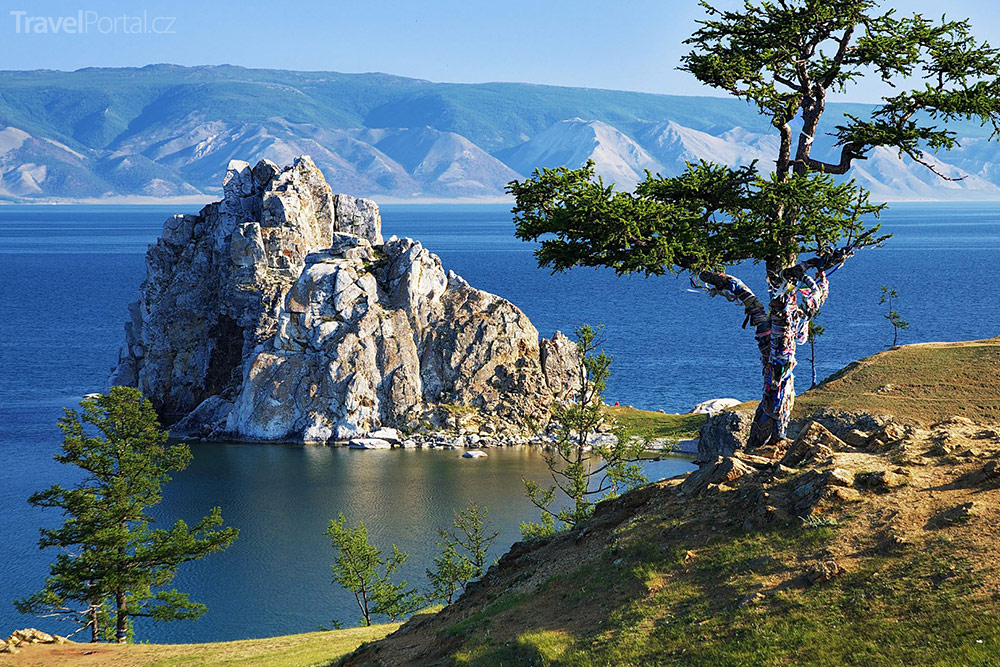 Jezera vznikla různým způsobem – působením ledovce, ve zlomech v zemské kůře, v kráterech sopek,
 v krasových jeskyních
Bažiny
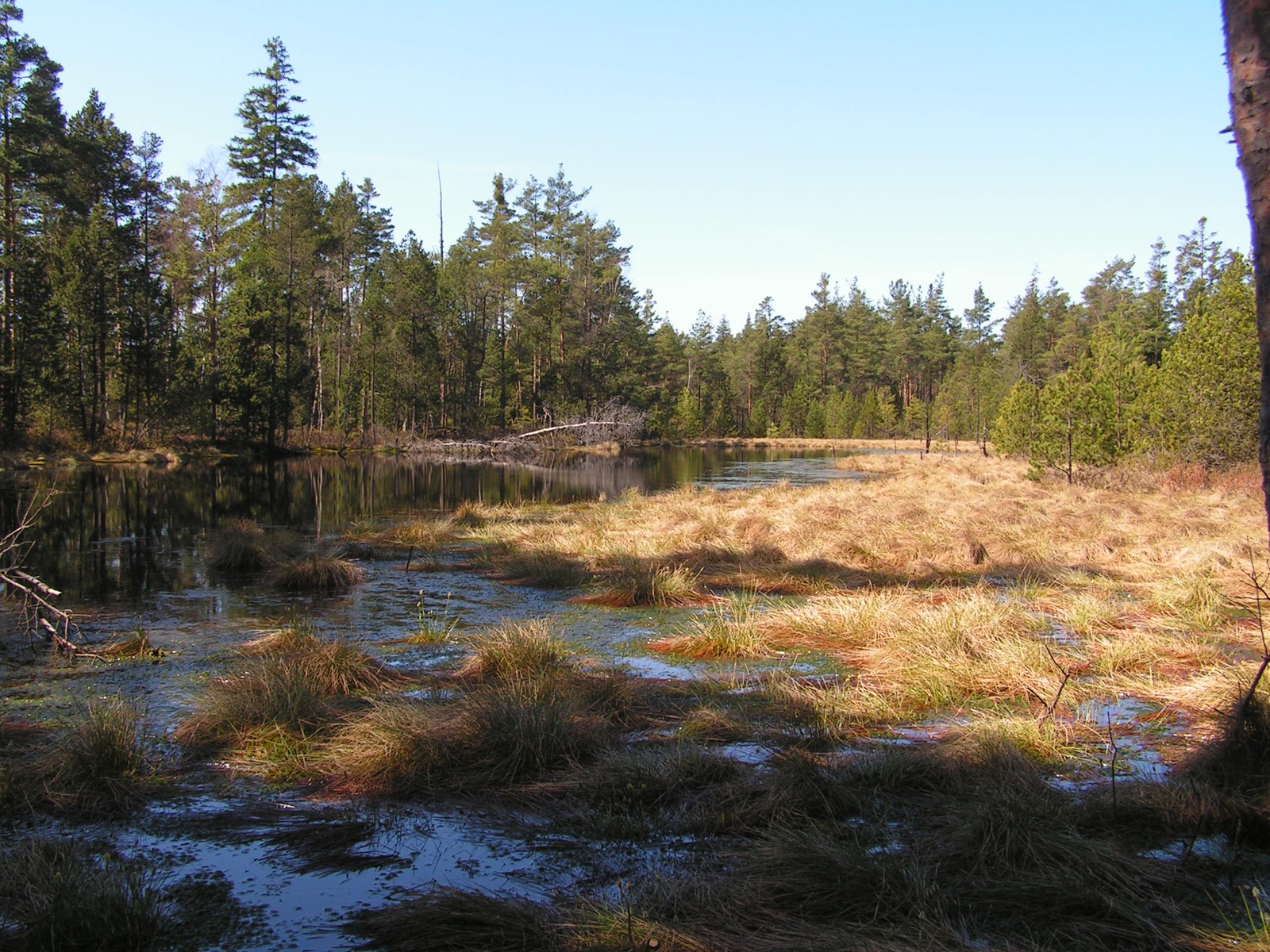 Rybníky
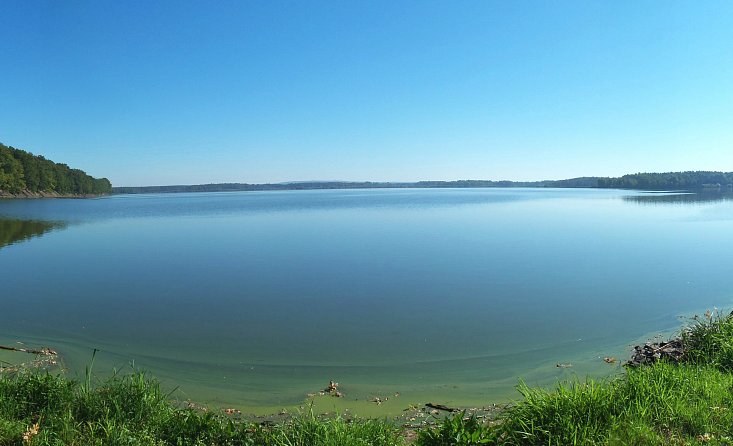 Jsou umělé vodní nádrže určené k chovu ryb. Největším českým rybníkem je Rožmberk.
Jmenuje se podle šlechtického rodu Rožmberků, který se o stavbu rybníků u nás nejvíce zasloužil. 
Významnými staviteli rybníků byli Jakub Krčín z Jelčan a Josef Štěpánek Netolický z Netolic
Přehrady
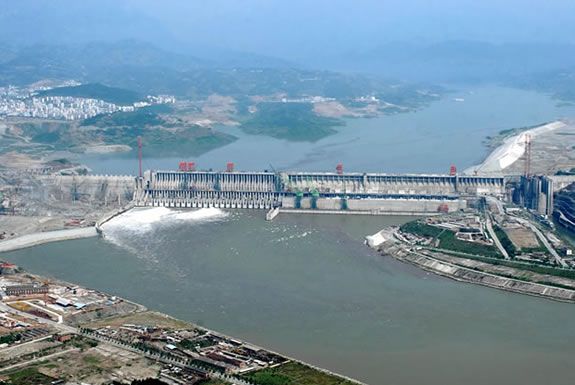 Vznikají přehrazením vodního toku
Cílem jejich stavby je zadržování vody při povodních, vytvoření zásobárny pitné vody, výroba elektrické energie, využívány jsou i k rekreaci
U nás jsou přehrady zejména na řece Vltavě
Podpovrchová voda
Podzemní prameny
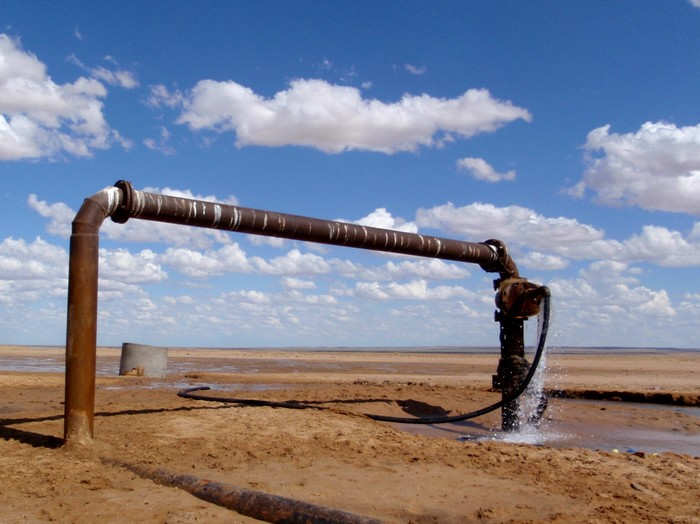 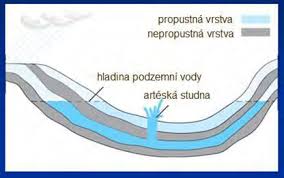 Podzemní prameny tvoří zásobárny pitné vody. 
Někdy dochází k jejímu hromadění mezi dvěma nepropustnými vrstvami hornin . Voda zde vytváří tlak, po narušení horní vrstvy vytryskne. Takovým místům se říká artézské studně a jsou hlavním zdrojem pitné vody v některých oblastech Afriky a Austrálie.
Pramen podzemní vody v poušti
Podzemní voda – minerální prameny
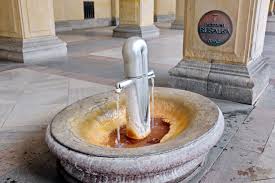 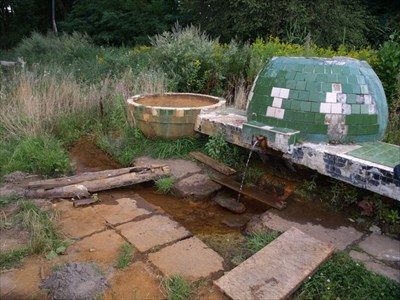 Gejzíry - podzemní voda termální
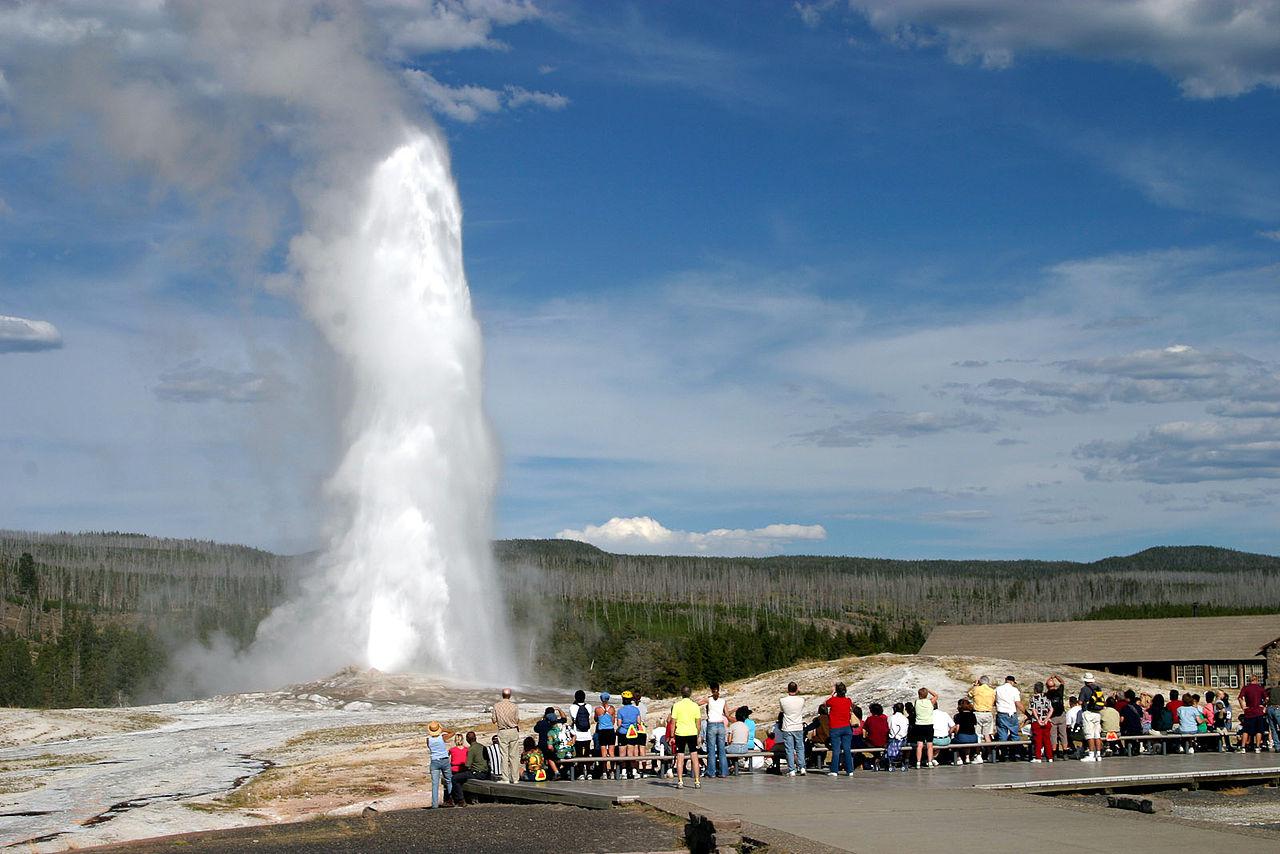 Půdní voda
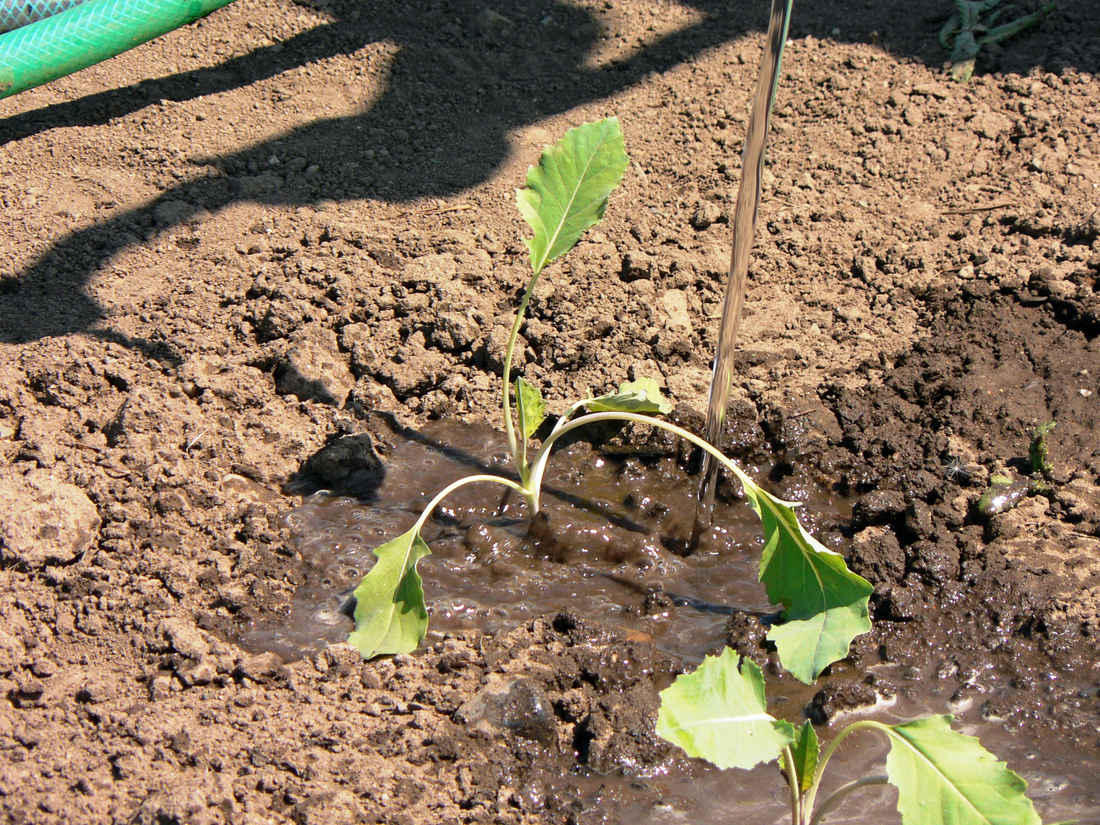